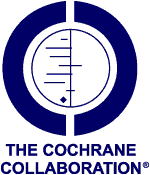 Cochrane Agenda and Priority Setting Methods Group (CAPSMG)
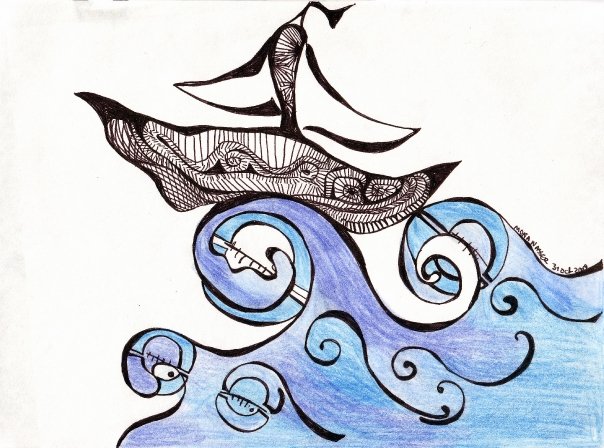 The Cochrane Agenda Setting and Priority setting Methods group aims to inform the Cochrane entities on the empirical evidence available for  methods to set  research agendas or  priorities, in particular (but not limited) for methods to set a research agenda for systematic reviews. In addition to this, it will endeavour to serve as a forum for discussion, connecting interested people from outside the Cochrane Collaboration.
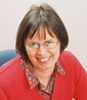 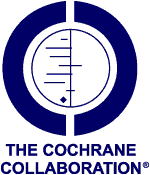 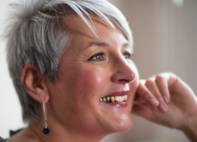 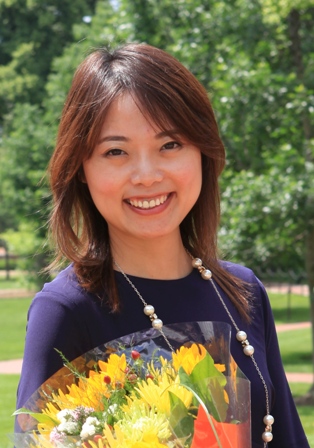 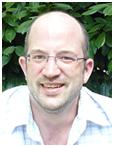 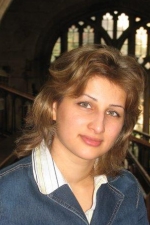 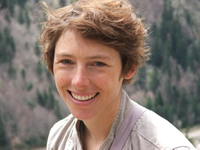 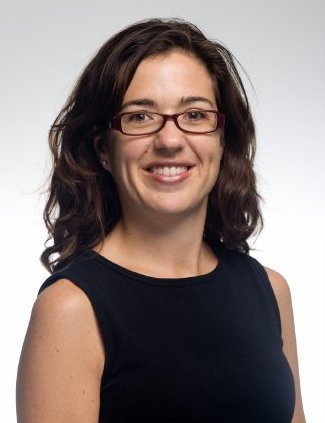 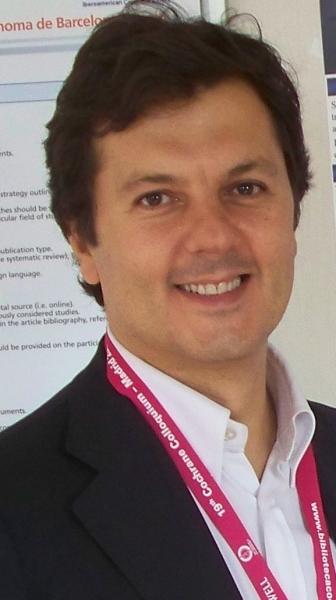 website: http://capsmg.cochrane.org
Email: mona.nasser@plymouth.ac.uk
Background and Context
CAPSMG was established in Nov 2011 – we had conducted and evaluated the processes to set priorities for topics of Cochrane reviews in 2008 and identified several “knowledge gaps” what is the best approach to prioritise topics for reviews (update and new). The review group aims to inform this knowledge gap through methodological research. 
The survey and consequent interaction with groups demonstrated that we don’t use similar decision for the concept of “research priority setting”. Sandy Oliver suggested “a collective activity to identify the uncertainties most worth addressing through a systematic review”
There are three aspects in decisions the review groups made to set priorities that need to kept separate
The Individual priority setting exercises that the review groups engage with to inform their decisions
The different factors beyond a priority setting exercises that drives decisions for topics of Cochrane reviews
The management strategies the review groups use to engage with authors to get the reviews done.
website: http://capsmg.cochrane.org
Background and Context
There are several initiative to make methods in priority setting more accessible to review groups – 
Developing a plain summary databases of methods in priority setting
Collaborating with a team in mapping the Cochrane Library against Global Burden of Disease data to inform future decisions
Developing a tool using the value of information analysis concept to help  review groups in decisions on prioritisation of updates of reviews
Developing guidance documents for conducting and evaluating priority setting approaches
CASMG collaborated closely with James Lind Alliance which focused on engaging with clinicians and patients.  At the beginning, review group seem more interested in projects engaging with patients and clinicians but we get more questions on issues around patient level versus public level priorities , priority setting at a global level and engaging with policy makers.
website: http://capsmg.cochrane.org
How to prepare for a priority setting exercise
Building relations and partnerships
Defining the level at which you intend to conduct the RPS exercise
Setting up systems to manage information
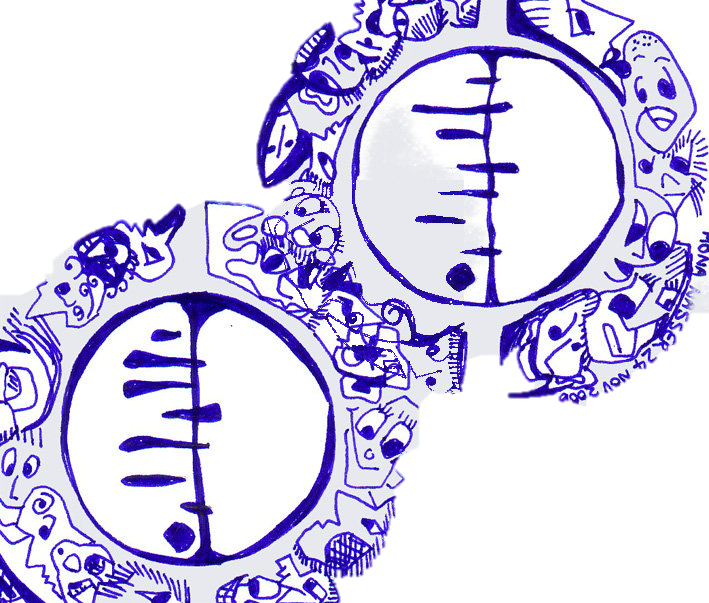 Clarity around objectives of the exercise  and what you are looking for in the RPS?
Available 
Resources 
&
 Timeline
website: http://capsmg.cochrane.org
Future of priority setting in the Collaboration
1) Target 1.1: High priority reviews list

Initiatives lead by the Editorial Unit
Contacting all CRGs, Centre Directors and the Fields Executive to identify recent and ongoing activities aimed at identifying high priority new reviews and updates. 
Conversations with colleagues at WHO working on the Essential Medicines List and WHO guidelines programme, and also members of the NCD Alliance including the World Heart Federation and the  Union for International Cancer Control
Collecting Access and Citation data of Cochrane reviews from Wiley

2) Methods Innovation Fund application
website: http://capsmg.cochrane.org